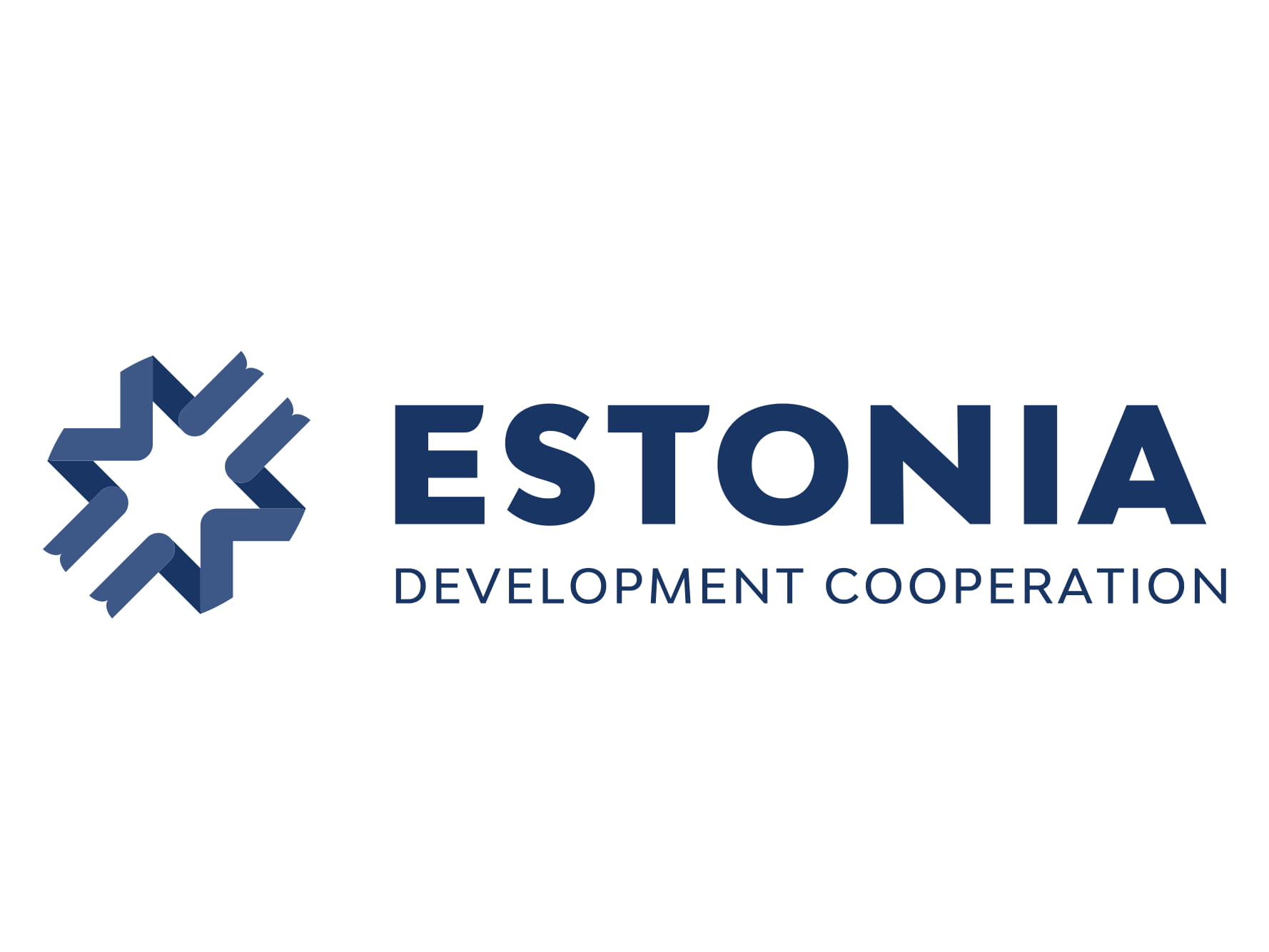 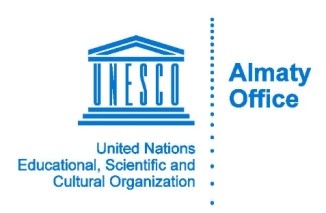 Джумабекова Зарина Аманкуловна
учитель русского языка и литературы средней школы имени Шапака Рысмендеева
О проекте
Мы участвовали в проекте «Разработка онлайн-учебной программы для актуализации меж секторальных компетенций в целях устойчивого развития в Кыргызстане», реализуемый в партнерстве с Министерством образования и науки Кыргызской Республики при поддержке ЮНЕСКО Алматы и финансировании Правительства Эстонии с августа до ноября. 
Прошли обучение  очень хорошо и интересно. 
Тренеры были очень вежливые и хорошие. Всегда помогали нам, дали разные консультации, отвечали на наши вопросы. Очень хорошо объясняли как проводить онлайн уроки.
Разработали дорожную карту 
Мы научились демонстрировать уроки, программу «Jamboard», проводить уроки через «Zoom» и другие.
Прошли обучение очень хорошо
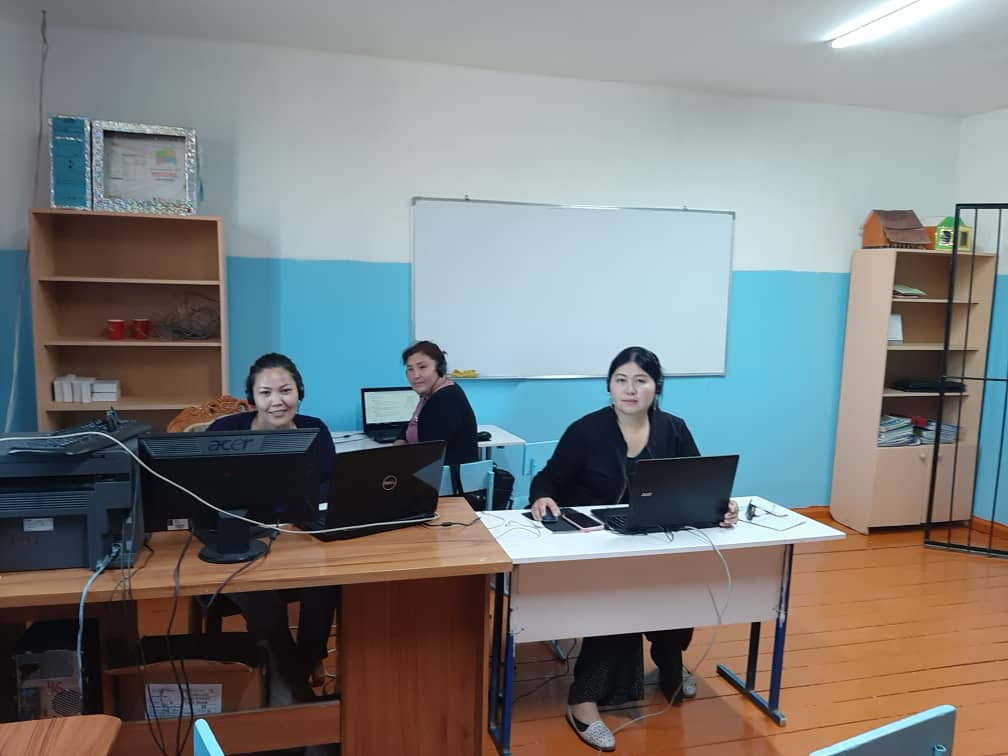 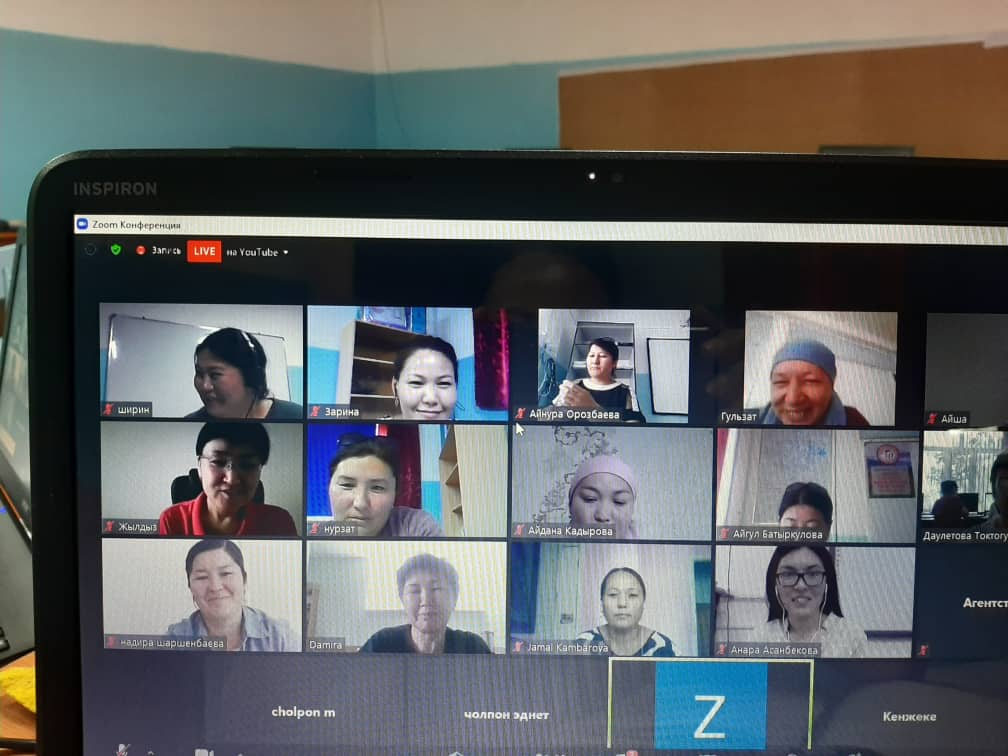 Разработали дорожную карту
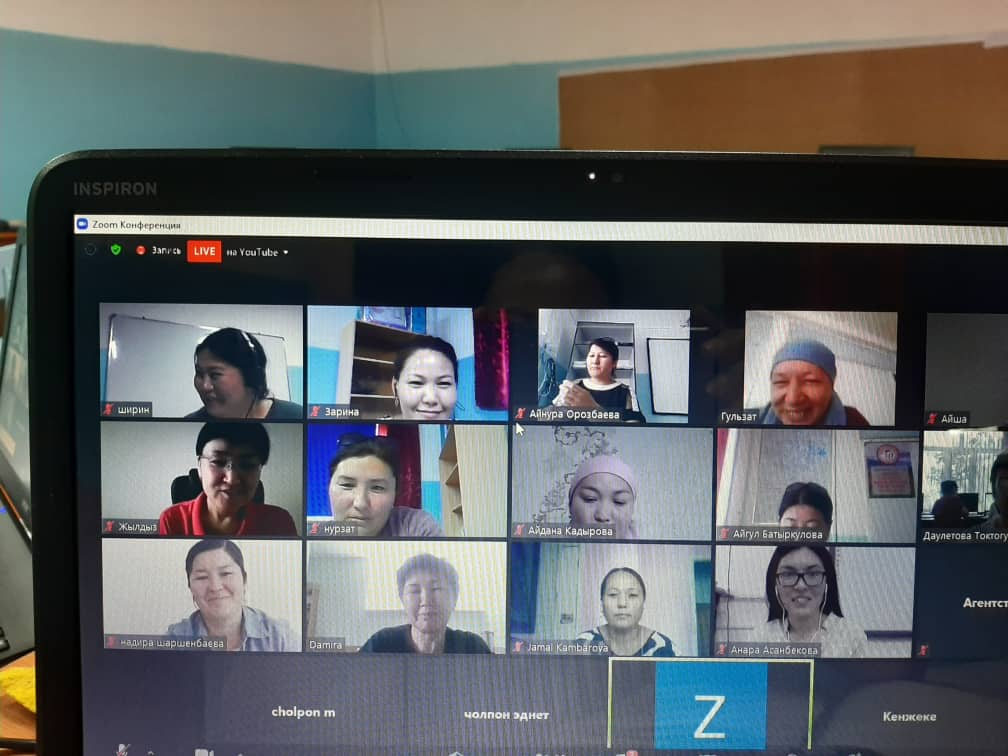 Чему мы научились?
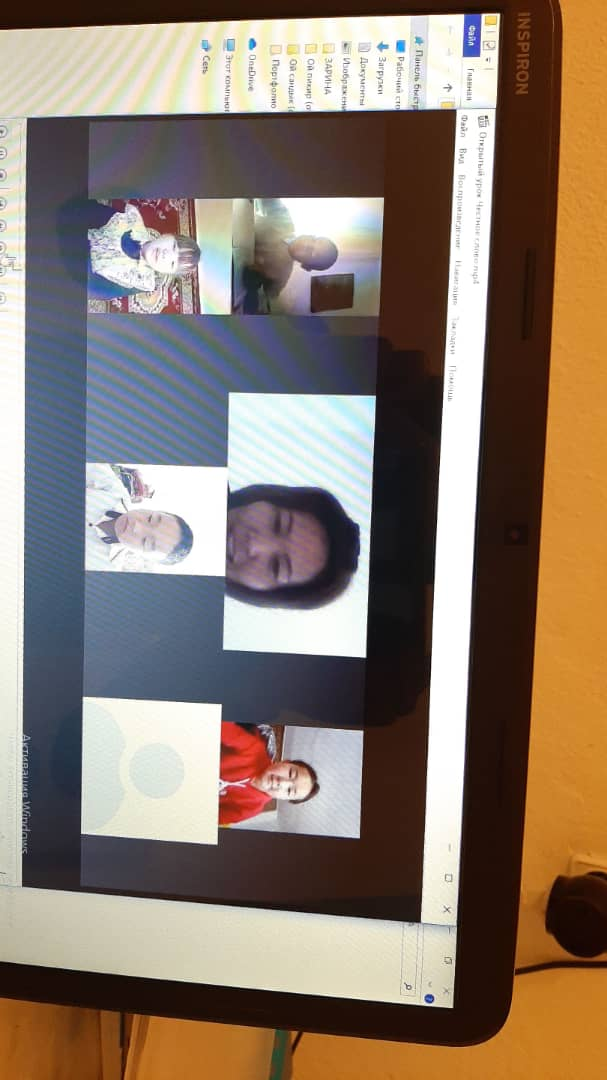 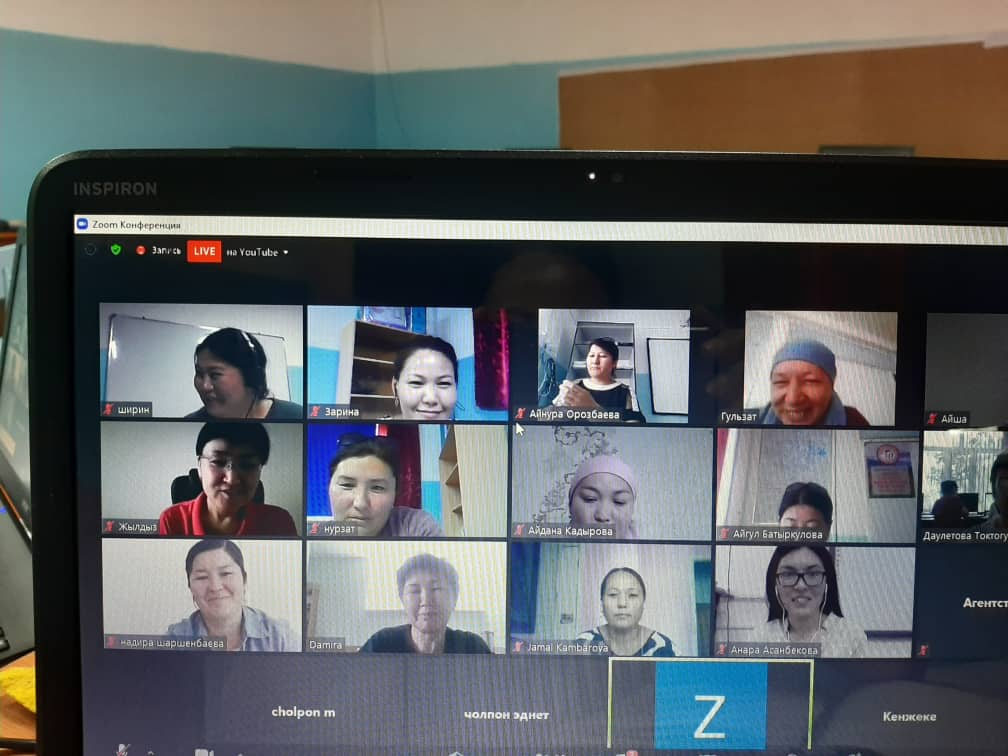 И мы научились проводить онлайн уроки через Framer space. Проводить уроки Framer space очень хорошо, удобно и интересно. Потому что здесь все темы очень  полезные и главное доступно ученикам 5-6 классам. 
Я проводила уроки для 5 класса всего семь уроков. И нам очень понравились все уроки. 
Например: «Коп тил-бир дуйно», «Жоопкерчиликтуу керектоо жана ондуруш», «Маалыматты кантип сактоо керек», «Туура тамактануу-саламаттыкка оболго»
Мнения учеников
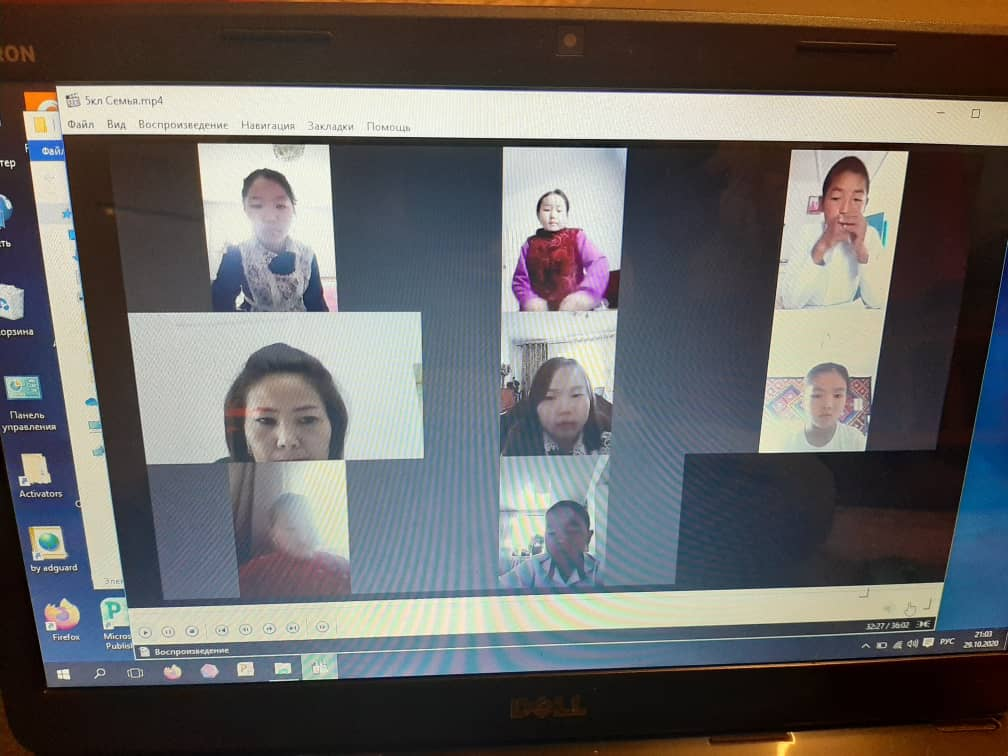 Ученикам понравился уроки Framer space. И они довольны со своими результатами. Во время уроков они научились быть активными, вежливыми и целеустремлёнными. А так же  они научились как правильно питаться, как  охранять природу и как правильно использовать интернет и другие.
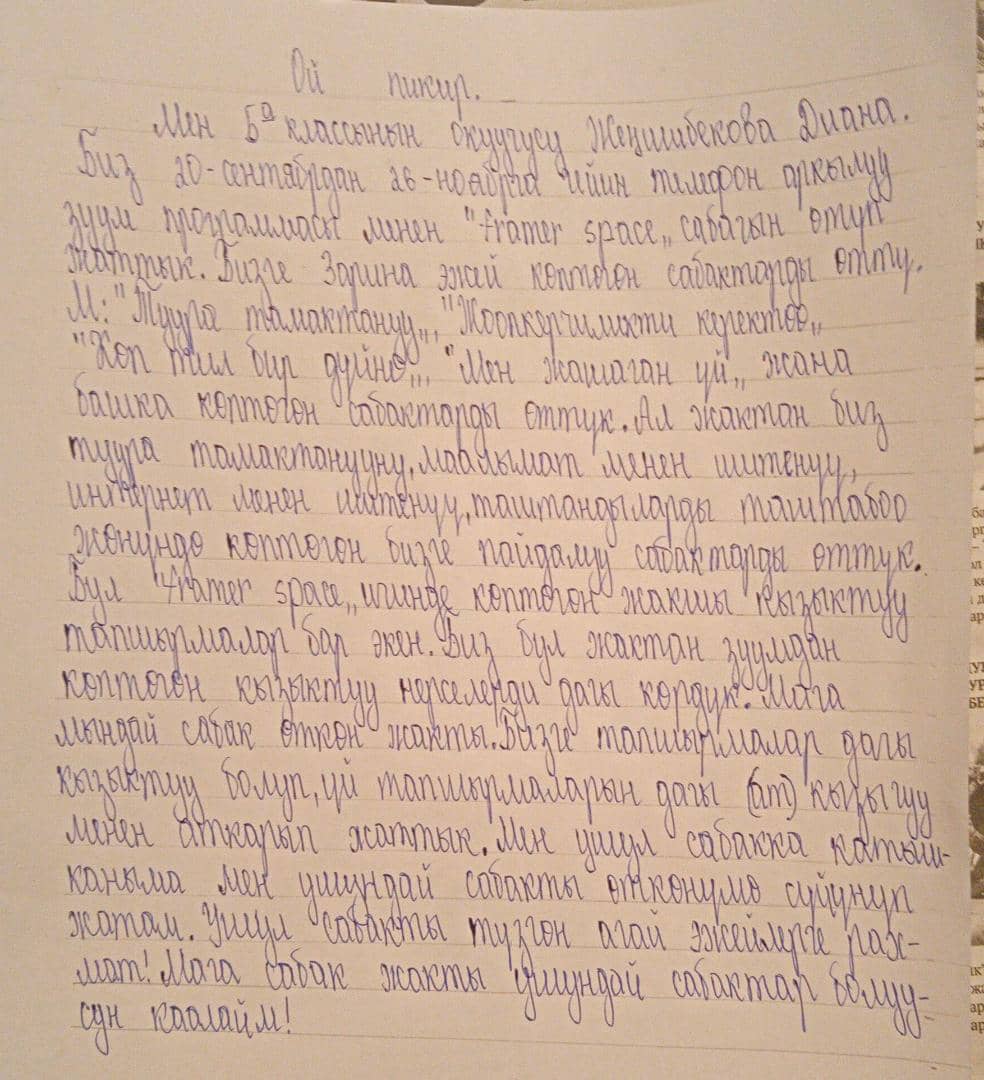 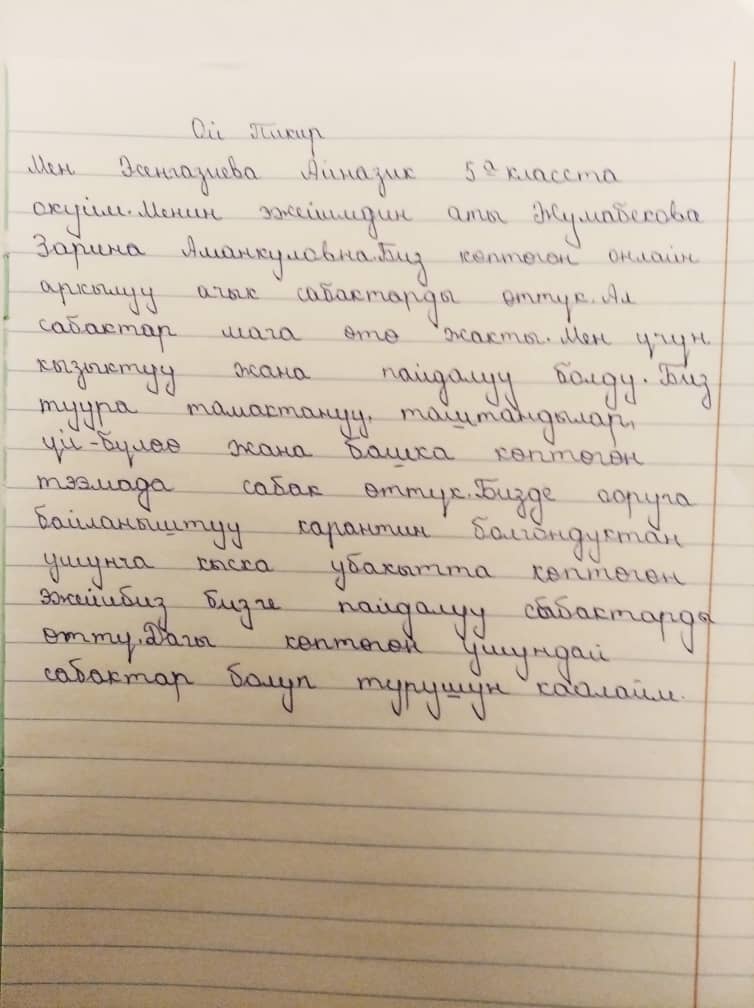 Мнения родителей
Родители тоже довольны нашими уроками. Смотрев наши онлайн уроки, они тоже научились  быть ответственными, внимательными. Родители поблагодарили нас за то, что мы проводили такие интересные и полезные уроки. И они готовы поддерживать нас всегда.
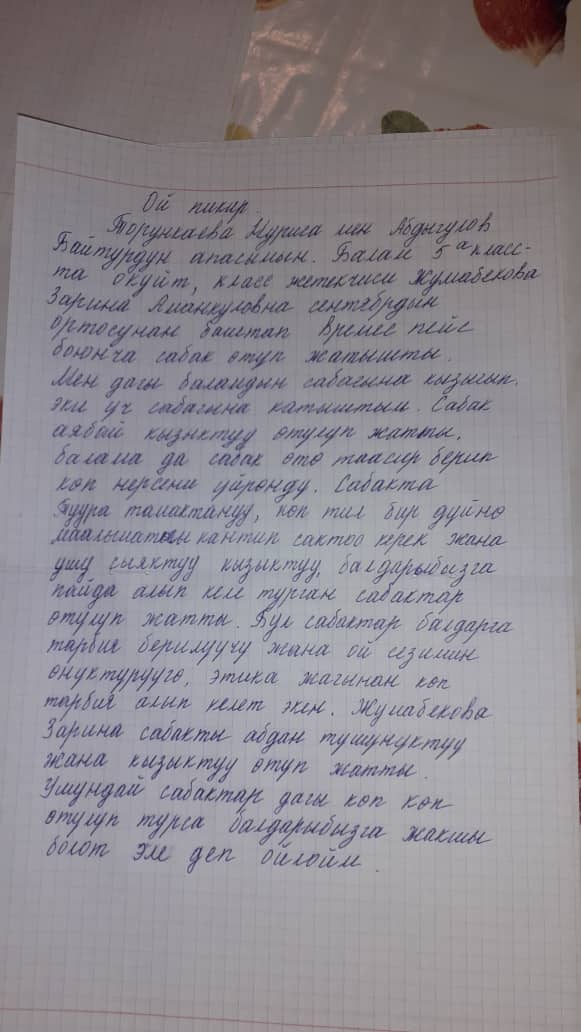 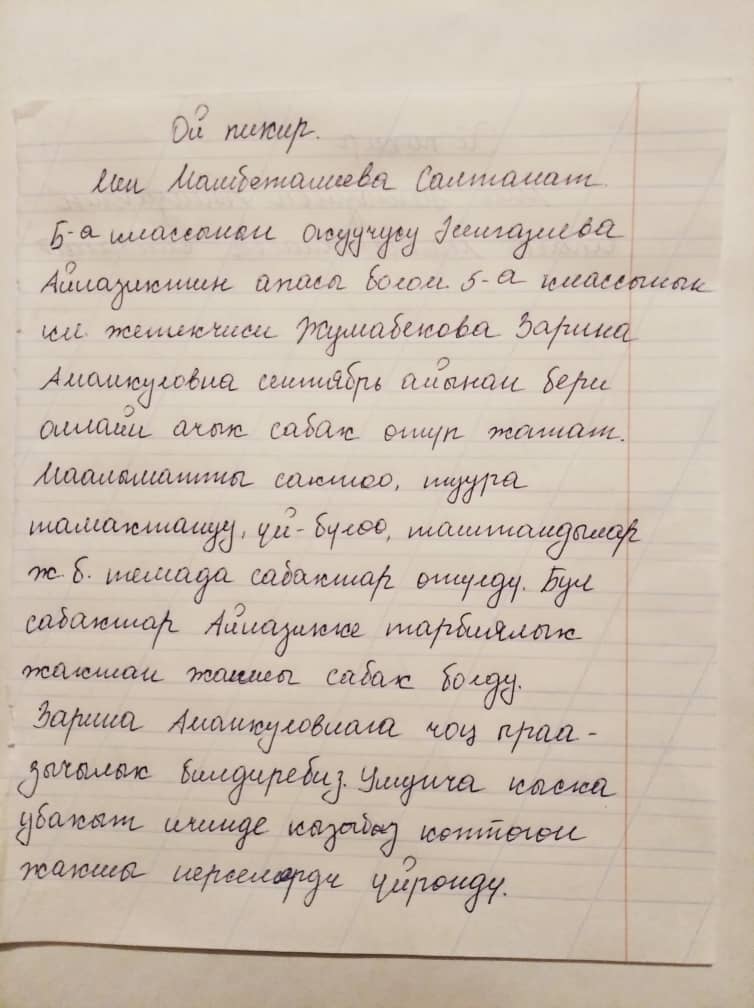 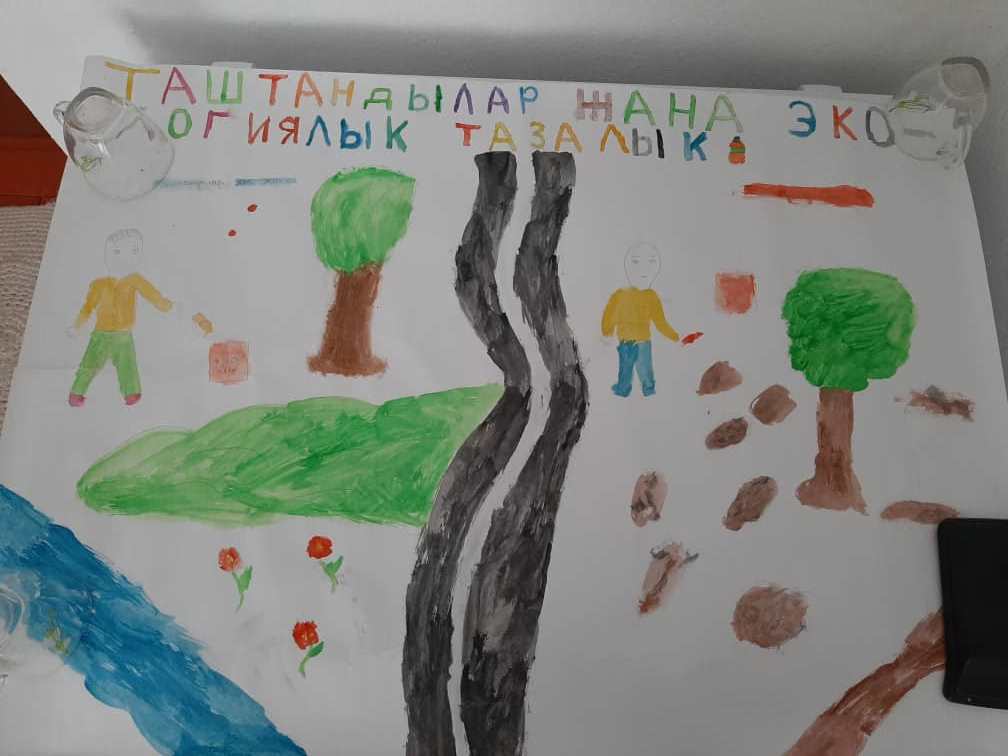 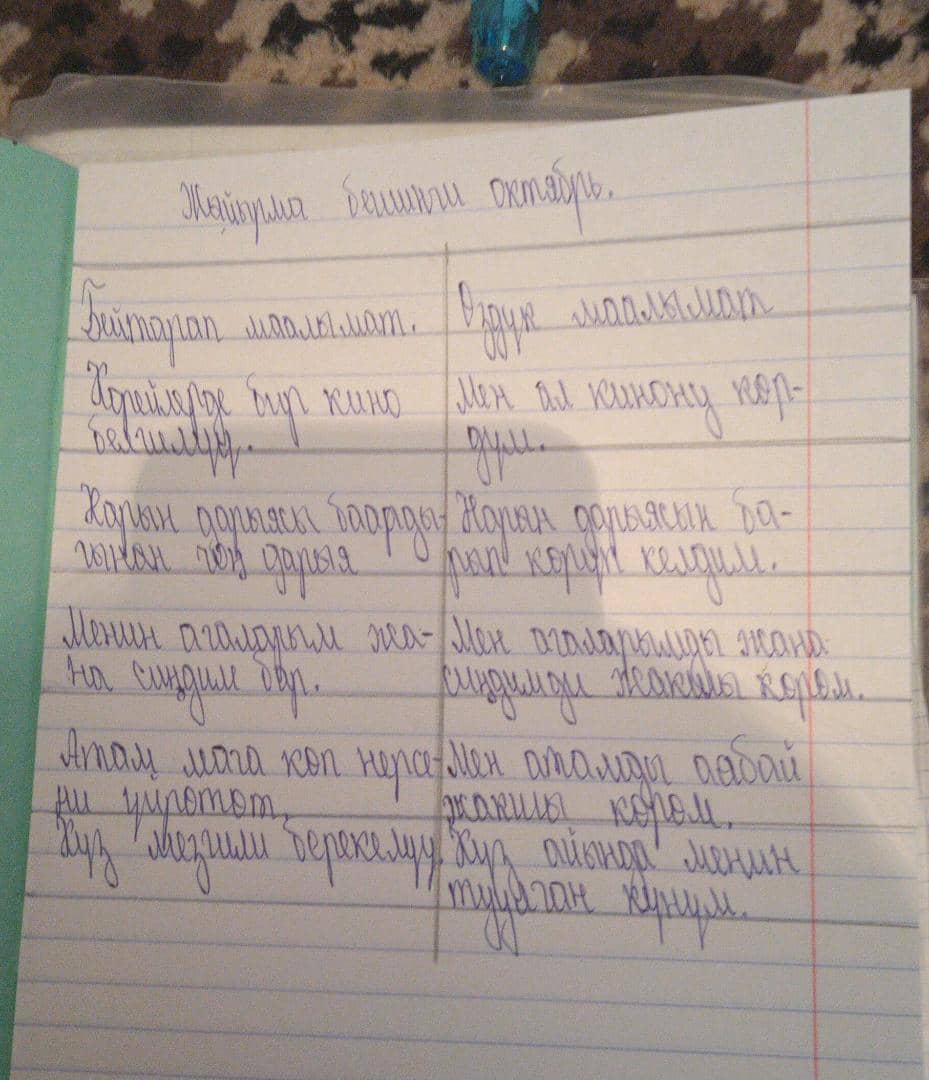 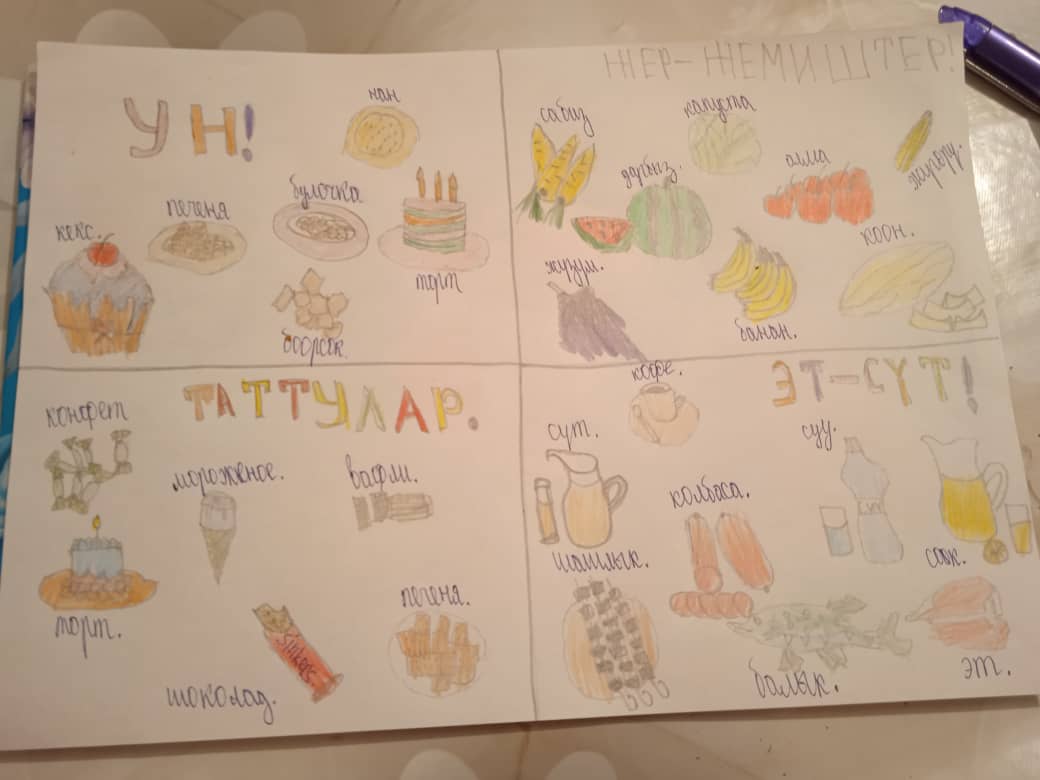 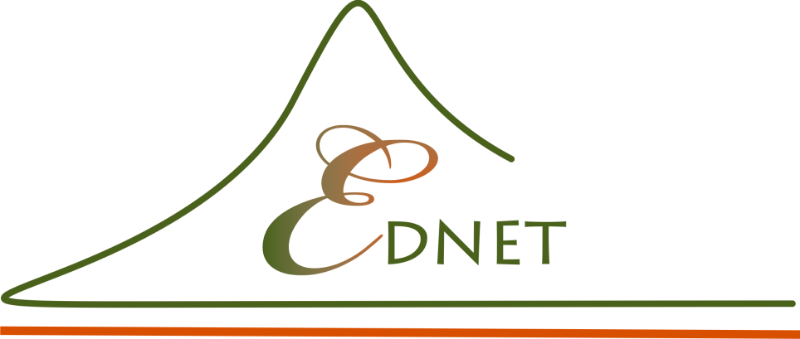 Я очень рада, что участвовала в проекте «Эднет». Мне все понравилась и я многому научилась. И очень благодарно всем тренерам. Большое спасибо Вам!